ТЕХНИЧКО ОБРАЗОВАЊЕ
6. разред
Енергетика. Енергија Сунца, вјетра и воде
Датум: 19.03.2021.године                                                                     Наставник: Бојан Мрђа
Енергетика
Енергија је способност неког тијела да врши рад.

Извори енергије могу бити:
Обновљиви (Сунчева (соларна) енергија, енергија воде, енергија вјетра).
Необновљиви (угаљ, нафта и гас).

Облици енергије у природи су:
	Механичка енергија, електрична, топлотна, 	свјетлосна, хемијска....
Енергетика
Енергија се не може створити, нити уништити, она само прелази из једног облика у други.
Примјери
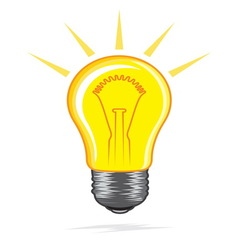 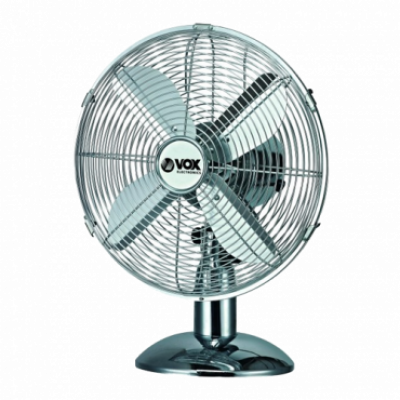 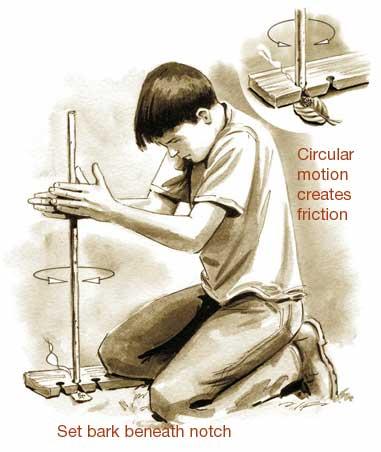 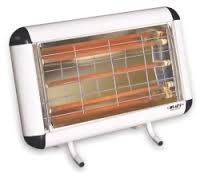 Електрична у свјетлосну
Електрична у механичку
Механичка у топлотну
Електрична у топлотну
Енергија Сунца
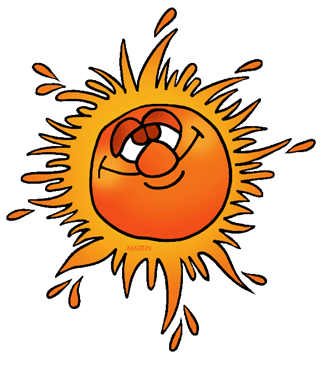 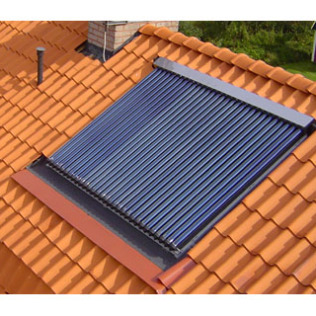 Од Сунца добијамо свјетлост и топлоту, Сунце је заслужно за кретање воде у природи.
Енергија Сунца се може искористити уз помоћ два уређаја:
Соларни колектори
Фотонапонске ћелије
Енергија Сунца
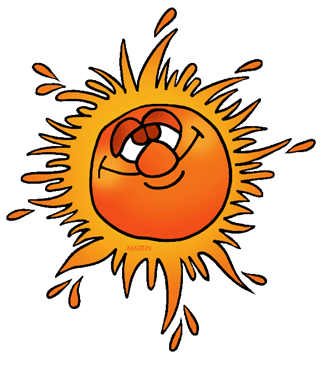 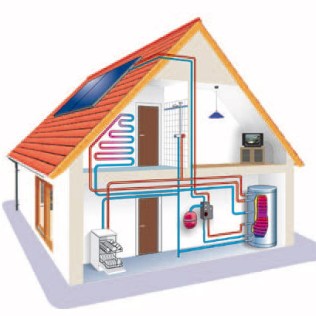 Соларни колектори претварају Сунчеву енергију у топлотну енергију воде (или неке друге течности). 
Загријана вода из цијеви колектора користи се за гријање просторија и воде у бојлерима.
Енергија Сунца
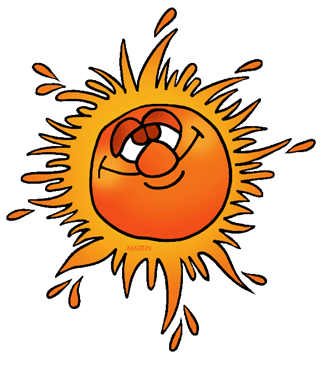 Фотонапонске ћелије су уређаји који директно претварају Сунчеву енергију у електричну енергију.
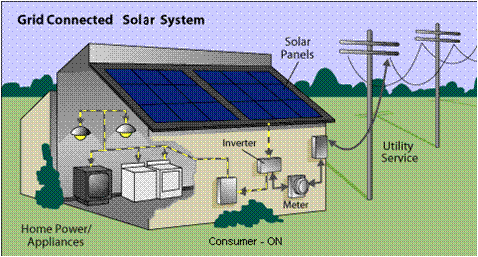 Енергија вјетра
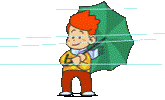 Вјетар је кретање ваздуха које настаје због промјене температуре.
Вјетар се прво користио за покретање бродова једрењака. 
Касније и за покретање вјетрењача у којима се мљело жито.
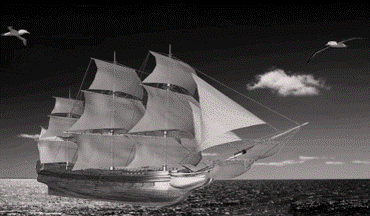 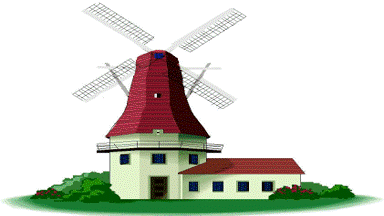 Енергија вјетра
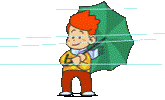 Електране су мјеста гдје се производи електрична енергија.
Електране у којима се струја добија од енергије вјетра називају се вјетроелектране или аероелектране.
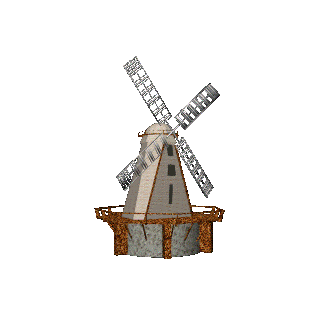 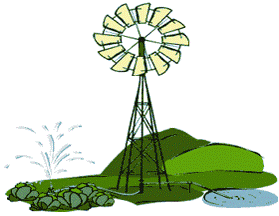 Енергија вјетра
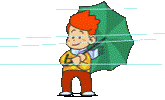 Предности вјетроелектрана:
Не загађују околину
Не користи горива
Представљају туристичку атракцију
Не производи штетне гасове
Заузете површине овим уређајима могу се нормално користити у пољопривреди
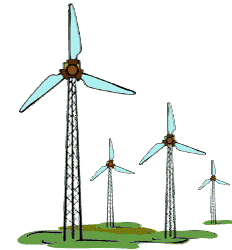 Енергија вјетра
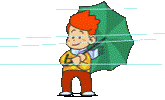 Недостаци вјетроелектрана:

Рад вјетрогенератора може да омета телевизијски сигнал.
Производе сталан, слаб и непријатан шум.
Не раде када је вјетар преслаб, прејак или га уопште нема.
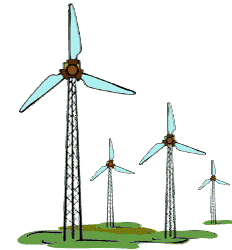 Енергија воде
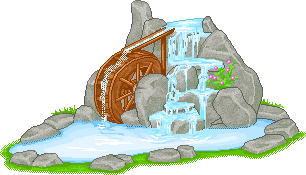 Воденице су најстарија постројења која су користили енергију воде за покретање воденичког точка уз помоћ којег се мљело жито.
Воденица је грађевина у којој се налази воденички точак, млински камен и систем за довод зрна за мљевење.
Енергија воде
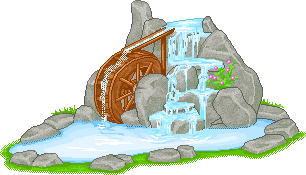 Данас се енергија воде најчешће користи у хидроелектранама, гдје се механичка енергија воде претвара у електричну енергију.
Постоје акумулационе и проточне ХЕ.
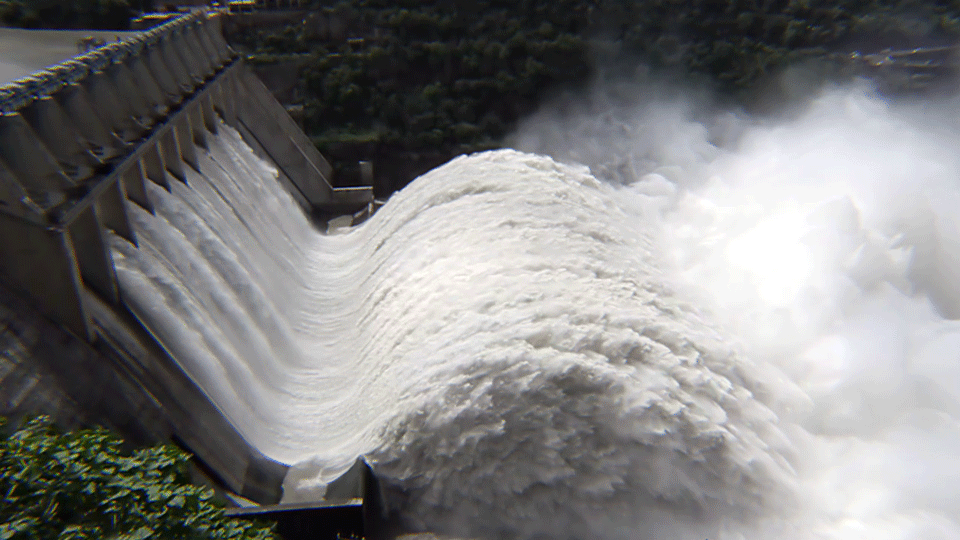 Енергетика
Задатак за самосталан рад

У радној свесци урадити задатке на стр. 32 и 33.


Хвала на пажњи